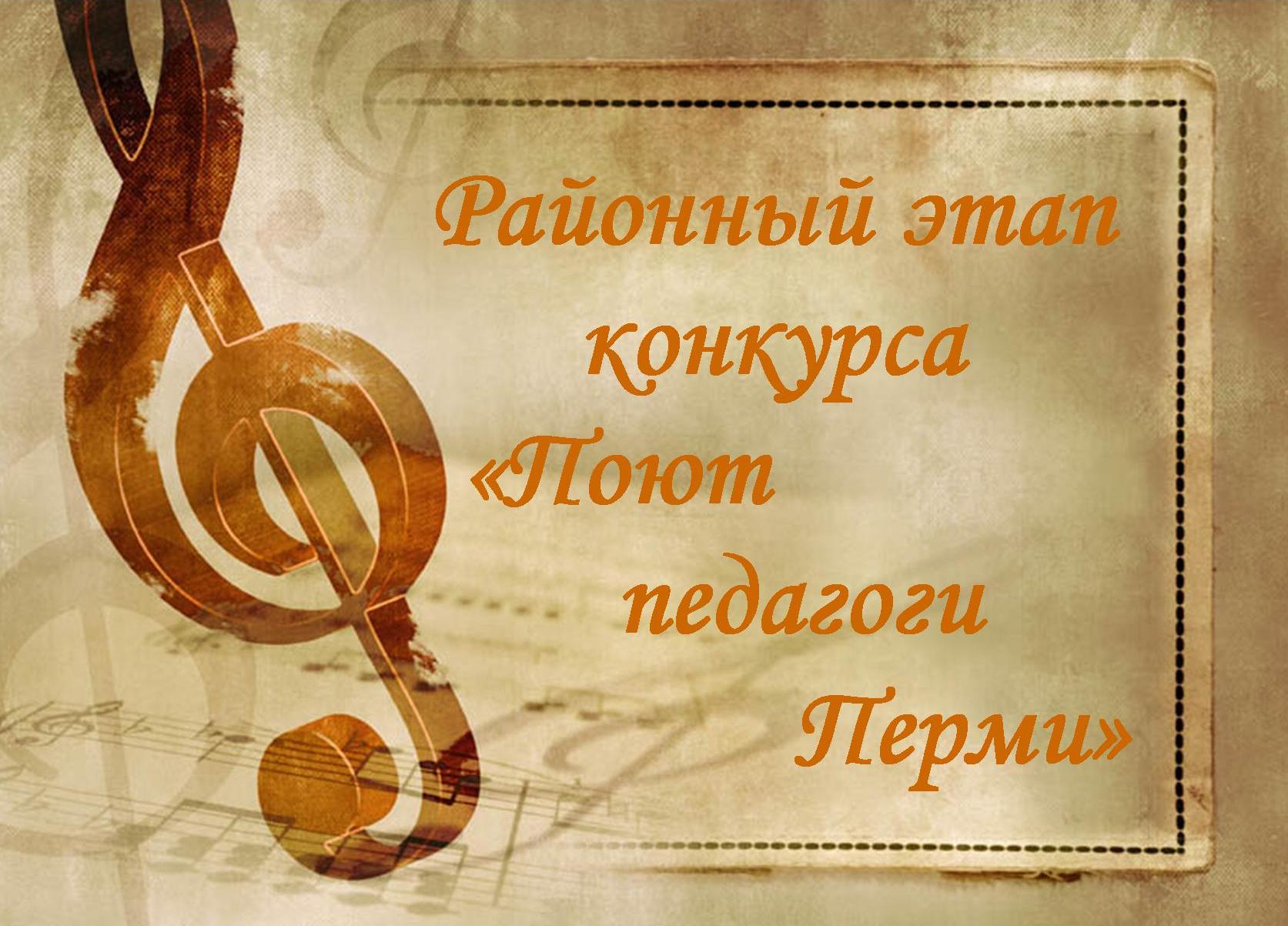 Индустриальный район 2016-2017 уч. год
ФИНАЛИСТЫ  РАЙОННОГО КОНКУРСАМАДОУ «Детский сад открытий и изобретений «Эврика»
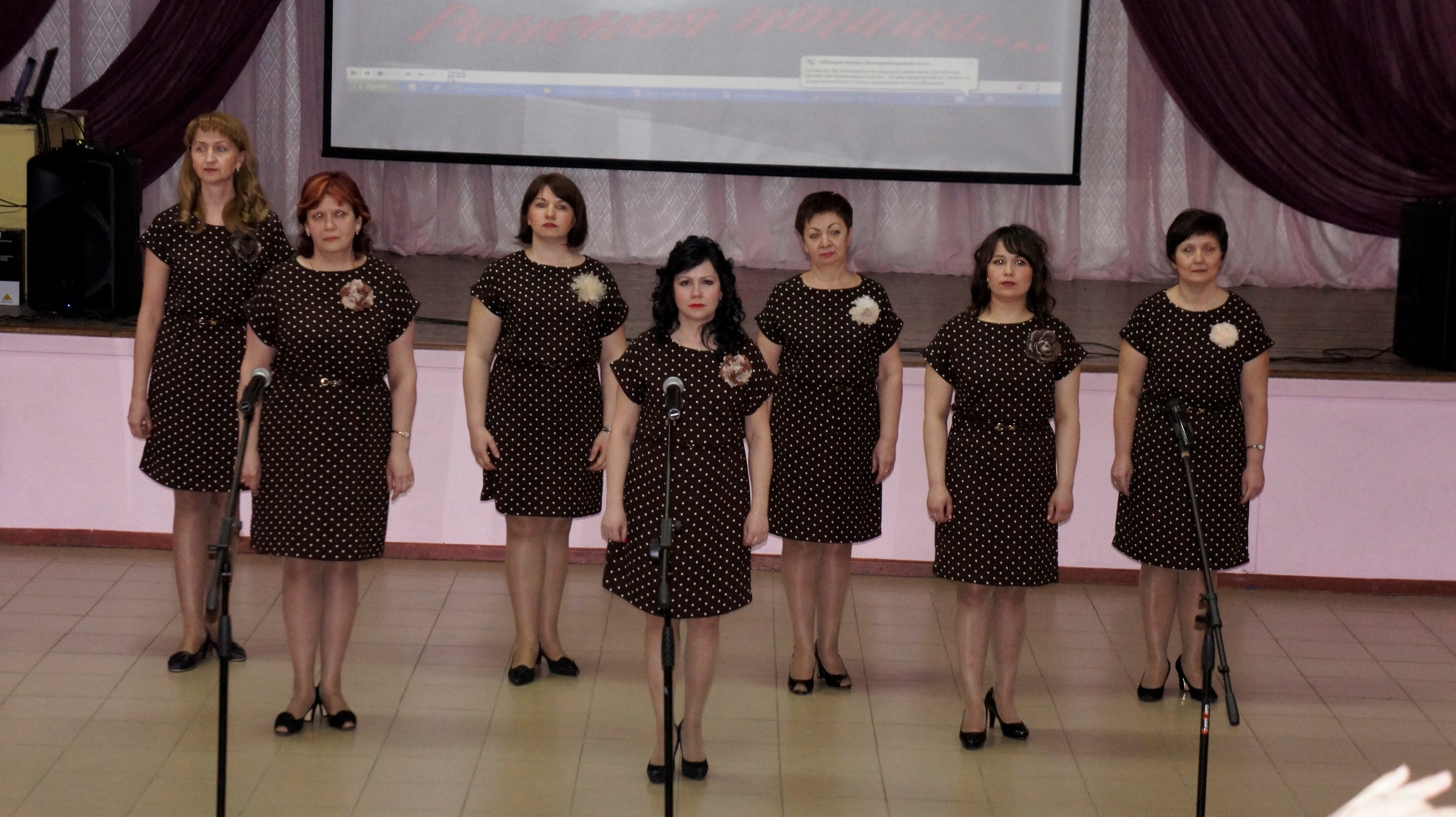 ФИНАЛИСТЫ  РАЙОННОГО КОНКУРСАМАДОУ «Детский сад № 278»
ФИНАЛИСТЫ  РАЙОННОГО КОНКУРСАМБДОУ «Детский сад № 271»
ФИНАЛИСТЫ  РАЙОННОГО КОНКУРСАМАДОУ «Детский сад № 12»
ФИНАЛИСТЫ  РАЙОННОГО КОНКУРСА МАОУ «Гимназия № 1»
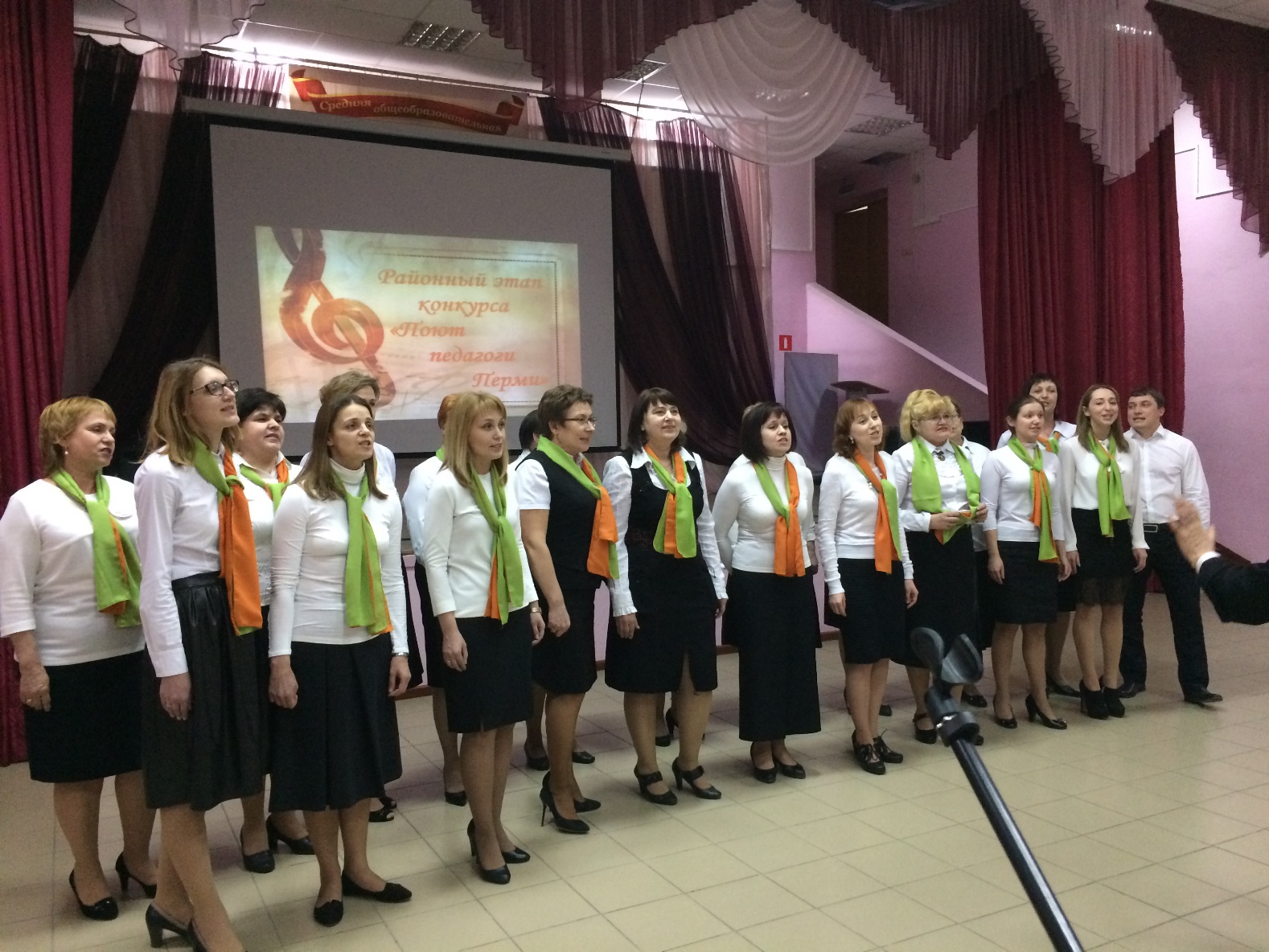 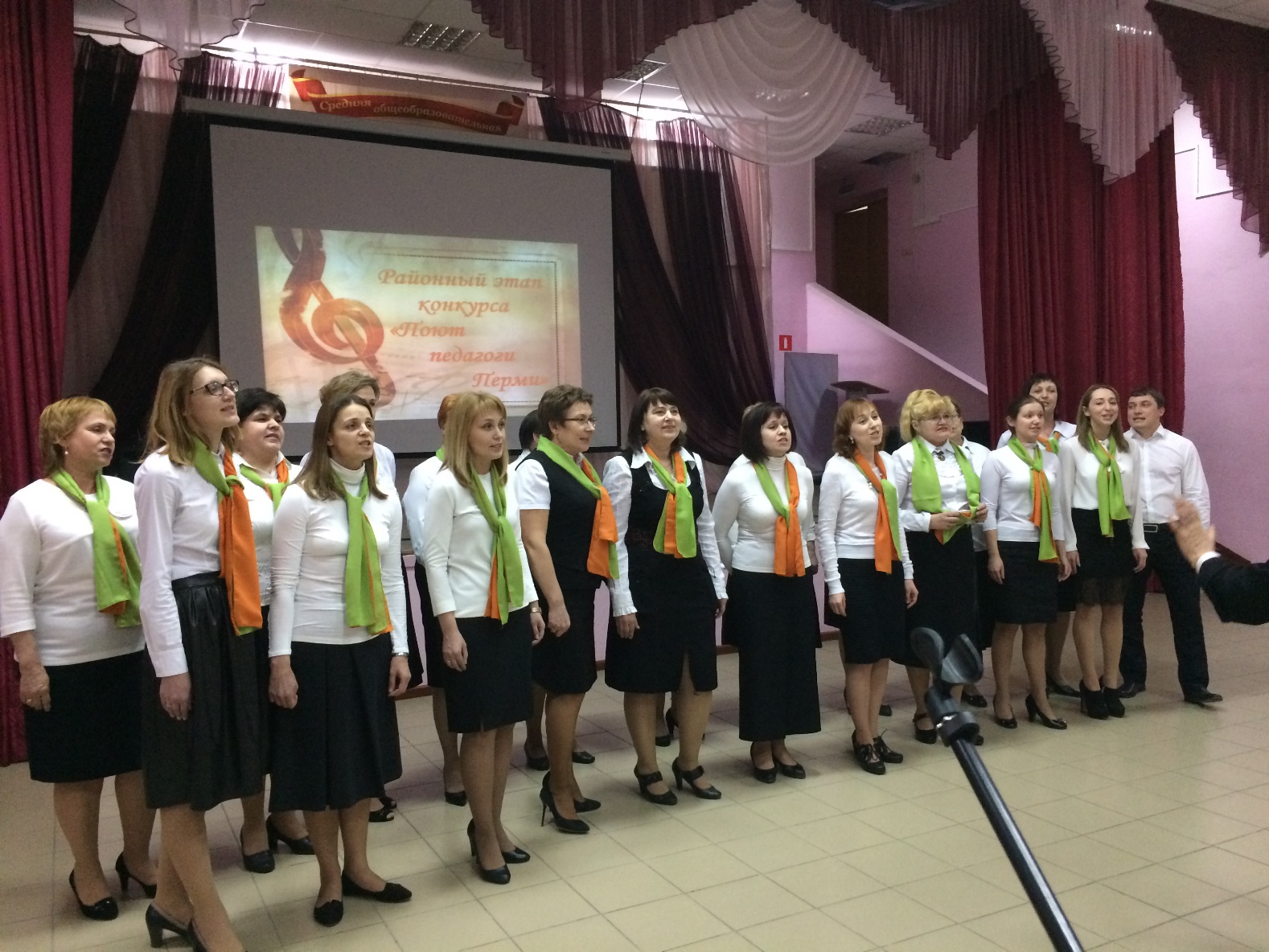 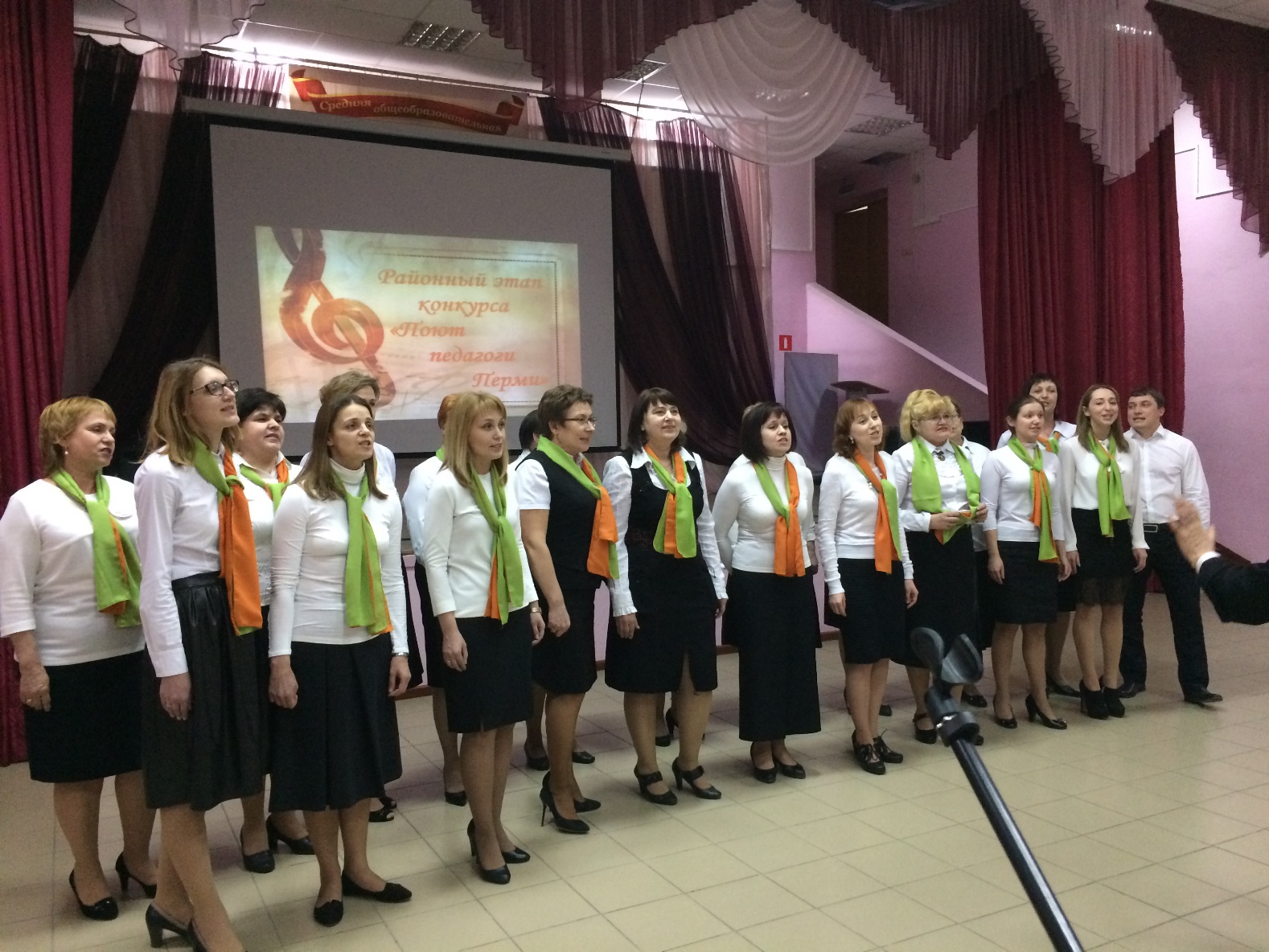 МАДОУ «ЦРР-детский сад № 47»                   МАДОУ «ЦРР-детский сад № 46»
МАДОУ «Детский сад № 347»                   МАДОУ «ЦРР-детский сад № 46»
МАДОУ «Детский сад «Парма»                 МАДОУ «ЦРР-детский сад № 210»
МАОУ «Нач. школа -детский сад №5»                 МАДОУ «ЦРР-детский сад № 424»
МАДОУ «ЦРР-детский сад № 403»                   МАДОУ «Детский сад № 140»
МАОУ «Средняя общеобразовательная школа №100»          МАОУ «Средняя общеобразовательная школа №3»
МАОУ «Средняя общеобразовательная школа №140»          МАОУ «Лицей № 4»
В волнительном ожидании…
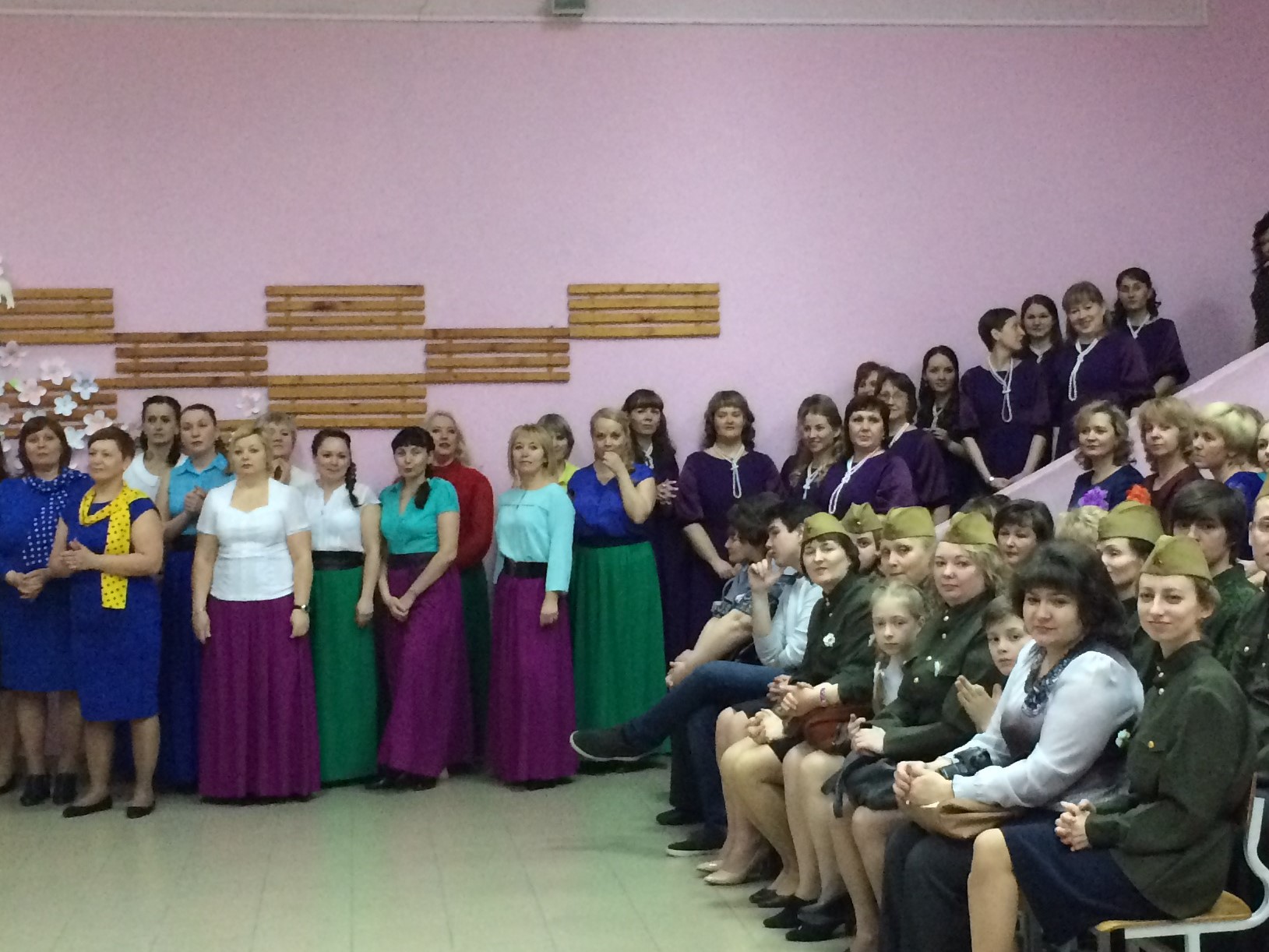 Благодарные зрители
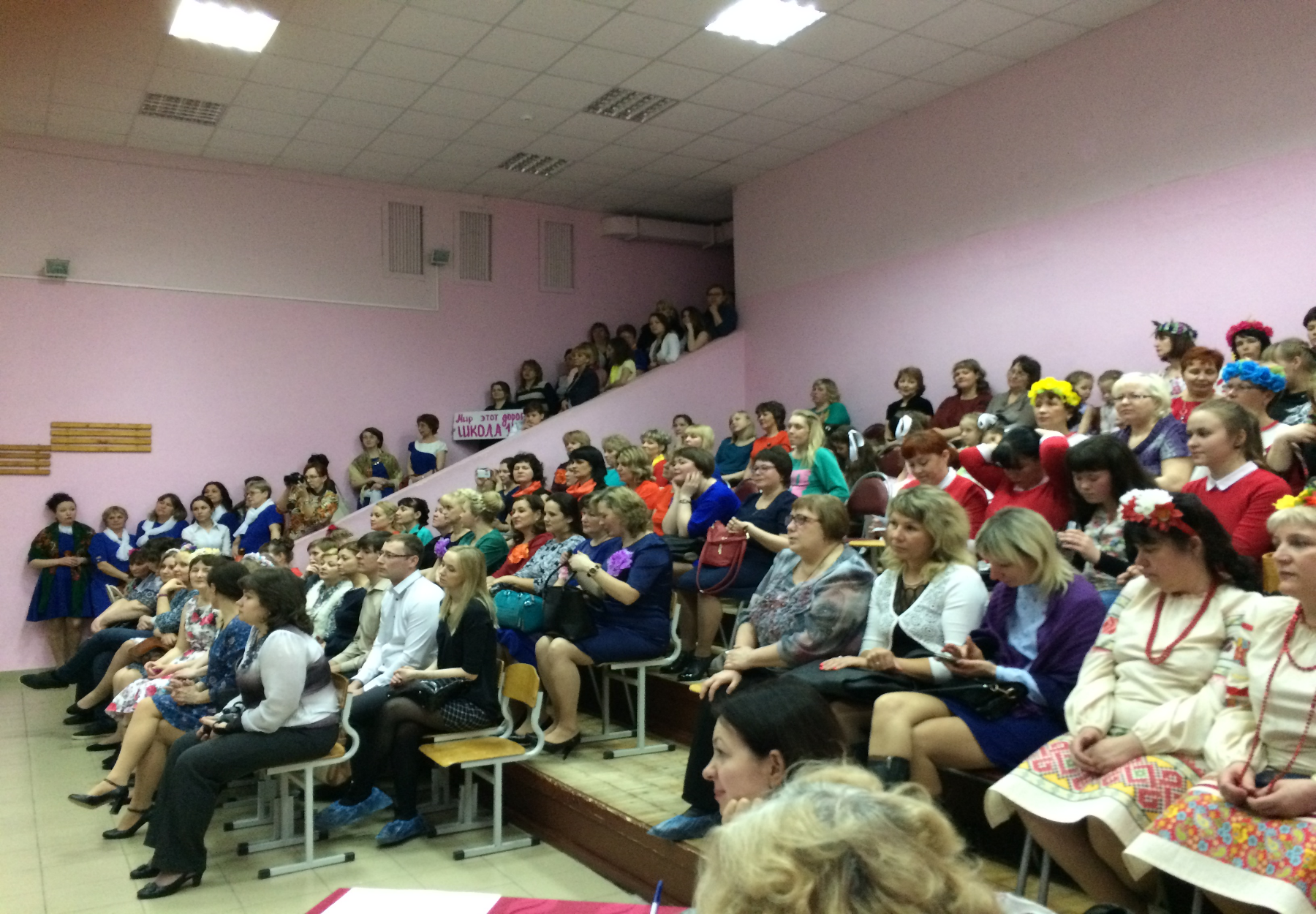 Строгое, но справедливое жюри